PSIKOLOGI PENDIDIKAN
DOSEN PENGAMPUH: 
ERVIANTI, S.Pd., M.Pd.
Curriculum Vitae
Nama Lengkap 			: Ervianti, SPd., M.Pd.
No. HP/WA 			:  085256130044
Email 				: ervianti.uki@gmail.com 
Alamat 			: Pallangga Kab. Gowa 
Agama 			: Islam 
Latar Belakang Pendidik 		: 1. SMA Negeri 1 Pallangga Tahun 2006-2009
				  2. S1 Teknologi Pendidikan FIP UNM 2009-2013 
				  3. S2 Teknologi Pendidikan PPs UNM 2017-2020
TUJUAN MK PSIKOLOGI PENDIDIKAN
Setelah mempelajari Psikologi Pendidikan secara keseluruhan diharapkan mahasiswa mampu mengetahui, memahami, menguasai, menganalisis konsep dasar, teori-teori dalam psikologi pendidikan.
REFERENSI
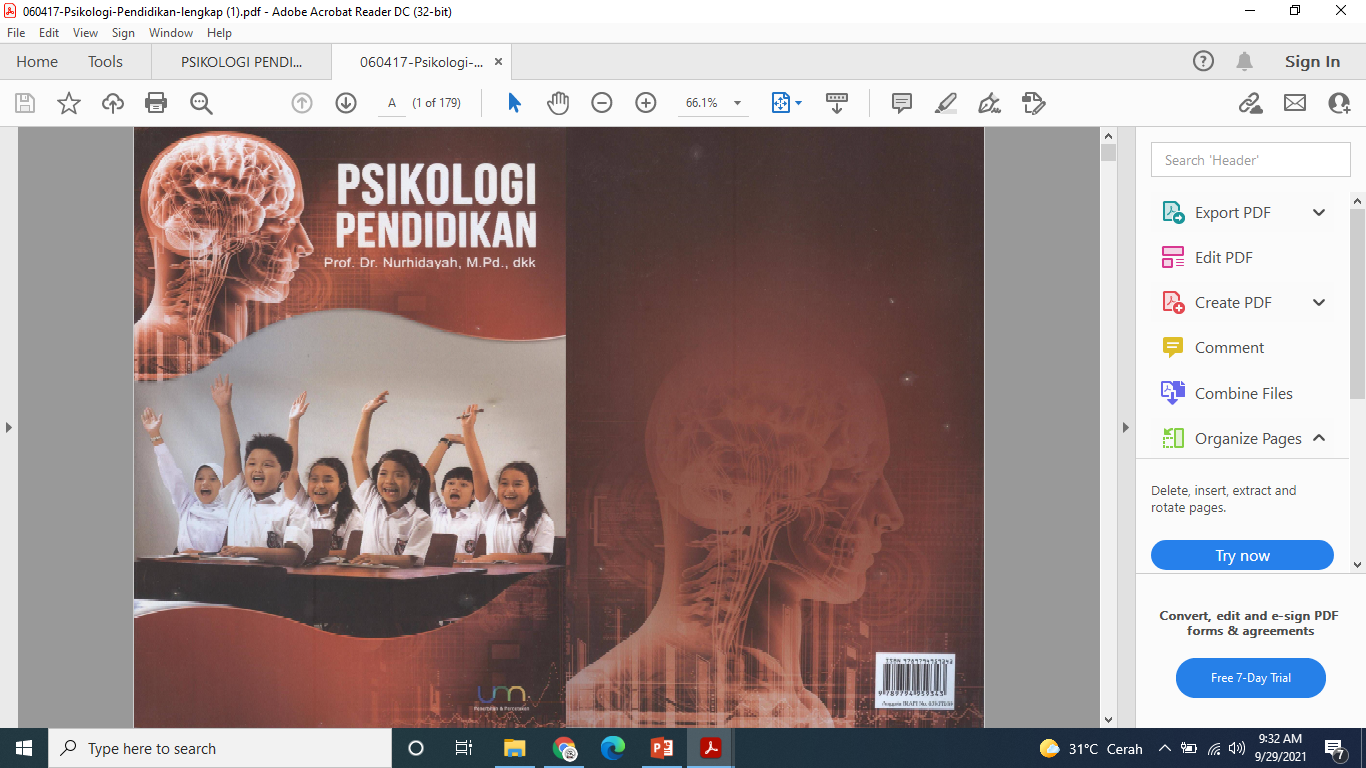 PERKULIAHAN
Daring 
LMS / Moodle 
Tatap Muka 
WA Gru
EVALUASI
1. Untuk memperoleh informasi tingkat ketercapaian kompetensi pada mahasiswa dilakukan penilaian hasil belajar menggunakan berbagai jenis dan bentuk instrumen, yaitu dengan bobot: 
Tugas						= 15%
Aktivitas	Kelas				= 10%
Mid Semester					= 25%
Presentasi makalah/Materi			= 20%
Final Semester					= 30%
2. Kehadiran 85%
ATURAN DI KELAS
Kostum Bebas Rapi dan tidak diperkenankan memakai baju kaos Oblong (Daring/Luring)
Dilarang makan ruangan kelas 
Tiba dikelas paling lambat 5 menit dari jadwal kuliah 
Absensi dilakukan di awal perkuliahan dan akhir perkuliahan 
Tugas harus tepat waktu
NAMA KELOMPOK kelas b1
Kelompok 1	: Helvi, Henry, Dini 
Kelompok 2 	: Lidiana, Herlina, Olivia 
Kelompok 3	: Astuti, Aqsel, Kristina
Kelompok 4	: Triyanti, Junita, Alfrida 
Kelompok 5	: Jeni, Herly, Ande’
Kelompok 6 	: Putri, Lusiana, Yusma
Kelompok 7	: Enjelina, Silva Toding, Krisnayanti
Kelompok 8 	: Wilma, Silva Aruan, Mesliani
Nama Kelompok b2
Kelompok 1	: Teodarus, Pare, Nurfika
Kelompok 2 	: Omega, Resti, Sepriyani, 
Kelompok 3	: Yusniati, Yuni, Valen
Kelompok 4	: Cindy, Orisa, Amanda,
Kelompok 5	: Lidia, Nugraha, Grace,
Kelompok 6 	: Gita, Desnal, Jaiva
Kelompok 7	: Elthon, Angelina, Dina
Kelompok 8 	: Resti, Reynalde
MATERI PEMBAHASAN KELOMPOK
Kelompok 1 	: Konsep Dasar Psikologi Pendidikan 
Kelompok 2	: Proses & Fase-fase Perkembangan 
Kelompok 3	: Karakteristik Psikologi Pendidikan 
Kelompok 4	: Teori-teori Belajar 
Kelompok 5	: Perbedaan Individu
Kelompok 6	: Psikologi Pendidikan dalam Perspektif Kearifan Lokal 
Kelompok 7 	: Psikologi Sebagai Landasan Pendidikan 
Kelompok 8 	: Motivasi Belajar